Г.А. Свечникова, старший методист КГБУ ДО «АКДТДиМ»
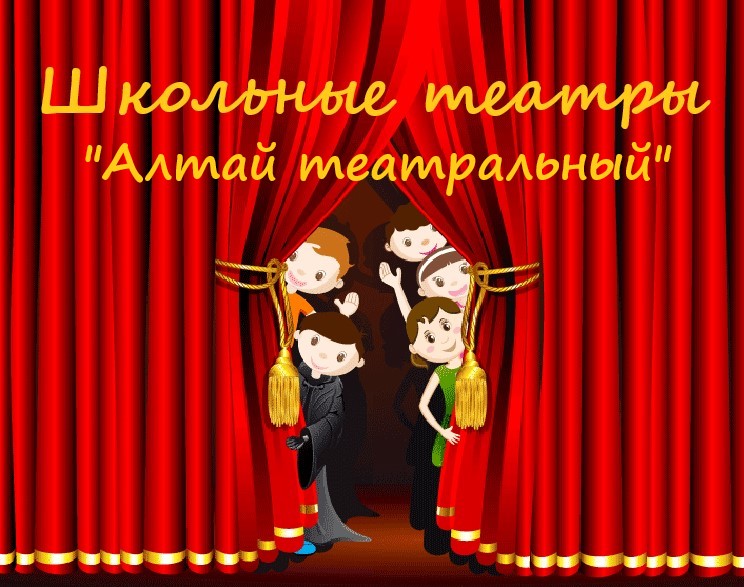 Первые результаты
разработан план работы проекта («дорожная карта») на период 2022-2024 годы;
проведен мониторинг театральных объединений в общеобразовательных организациях Алтайского края;
утвержден состав межведомственной рабочей группы по реализации проекта;
организован и проведен первый конкурс по театральному направлению с включением номинации «Школьные театры»;
организовано обучение педагога дополнительного образования по программе дополнительного профессионального образования по направлению «Искусство театра», разработанной ФГБУК «ВЦХТ»;
«запущен» конкурс методических разработок «Классный театр»;
проведено совещание межведомственной рабочей группы.
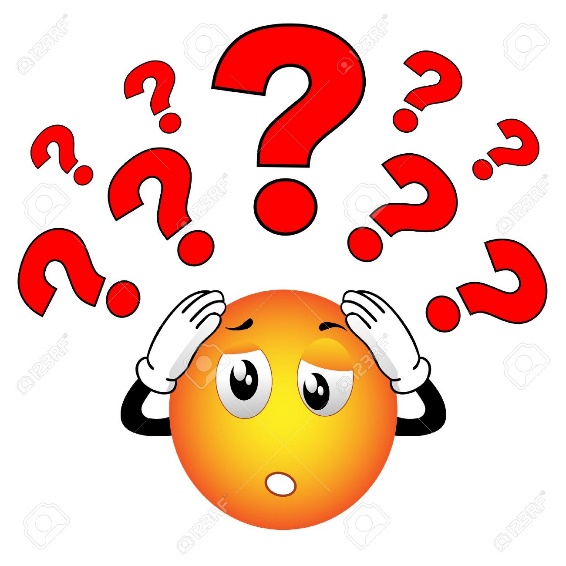 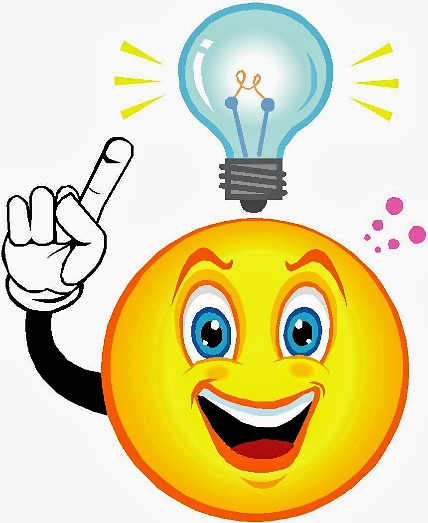 Перспективы работы
создание учебно-методического центра;
формирование реестра театральных объединений в общеобразовательных организациях Алтайского края;
выездные мероприятия в образовательные округа Алтайского края;
конкурсные мероприятия, фестивали;
профильные смены;
мастер-классы ведущих театральных деятелей;
повышение квалификации педагогов по направлению «Театральное искусство» и многое-многое другое…
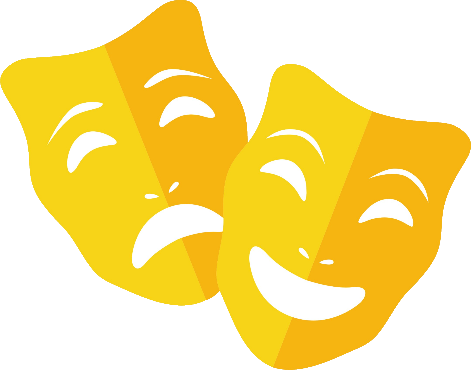 Плановые значения по созданию школьных театров в Алтайском крае